Climate Change 2022: Impacts, Adaptation and Vulnerability
Sekce C+D
Martin Škrabal
Denis Elblaus
Sekce C
Adaptace - schéma
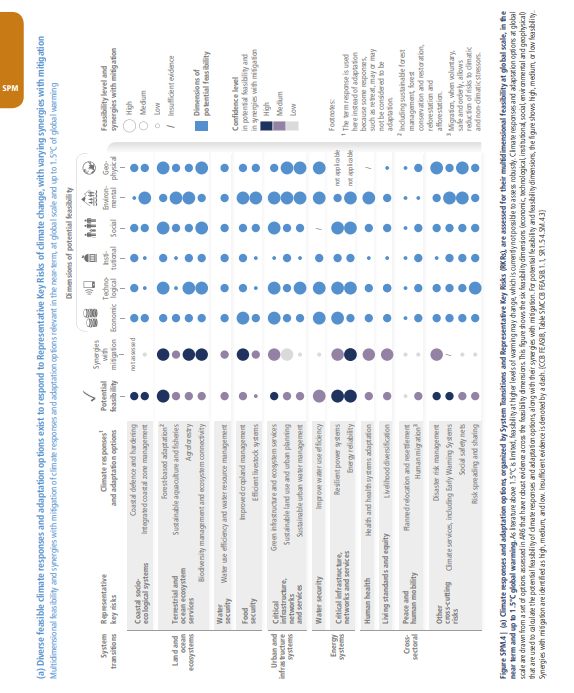 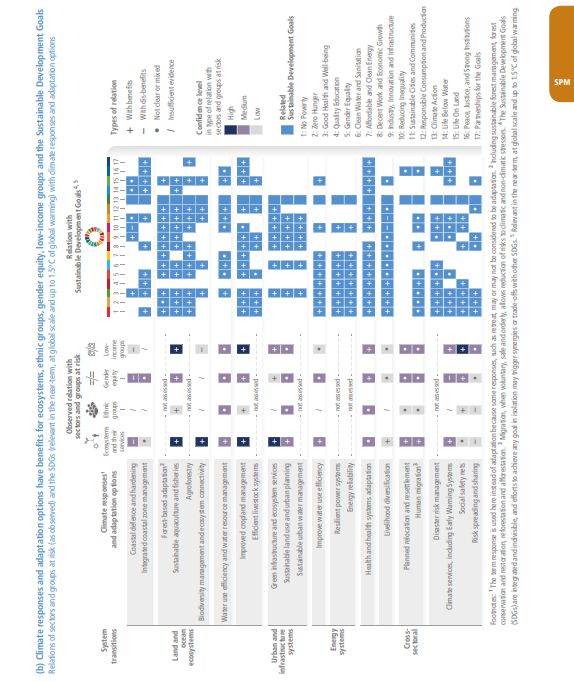 Sekce C
ADAPTAČNÍ ČÁST A JEJÍ SPOLEHLIVOST
vyspělé vs. rozvojové země
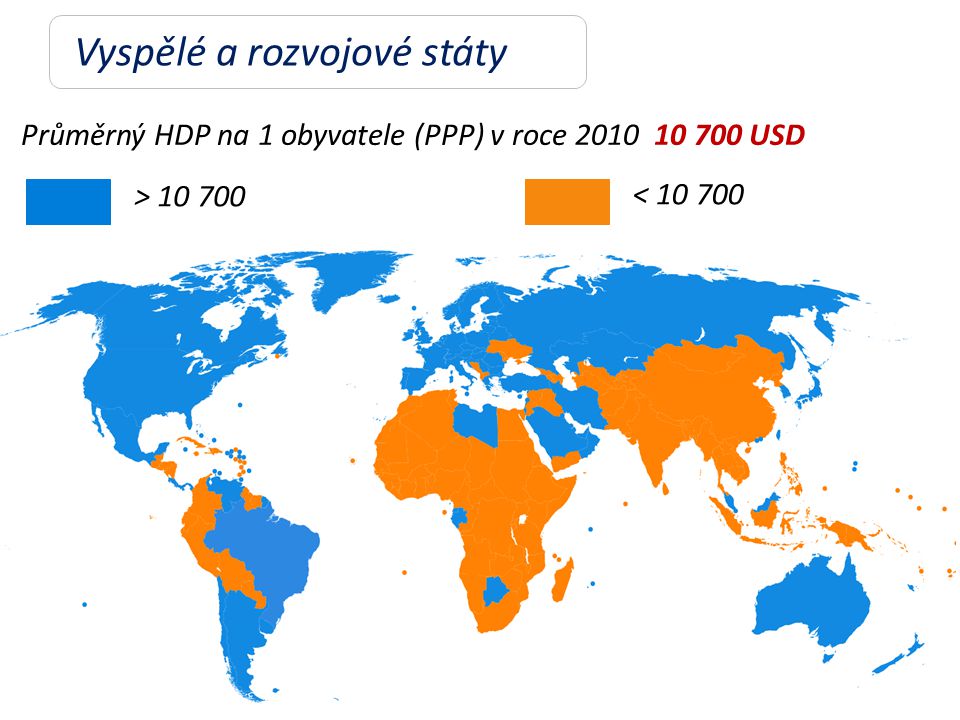 Sekce C
BUDOUCÍ MOŽNOSTI ADAPTACE A JEJICH PROVEDITELNOST
vodní hospodářství, lesní hospodářství
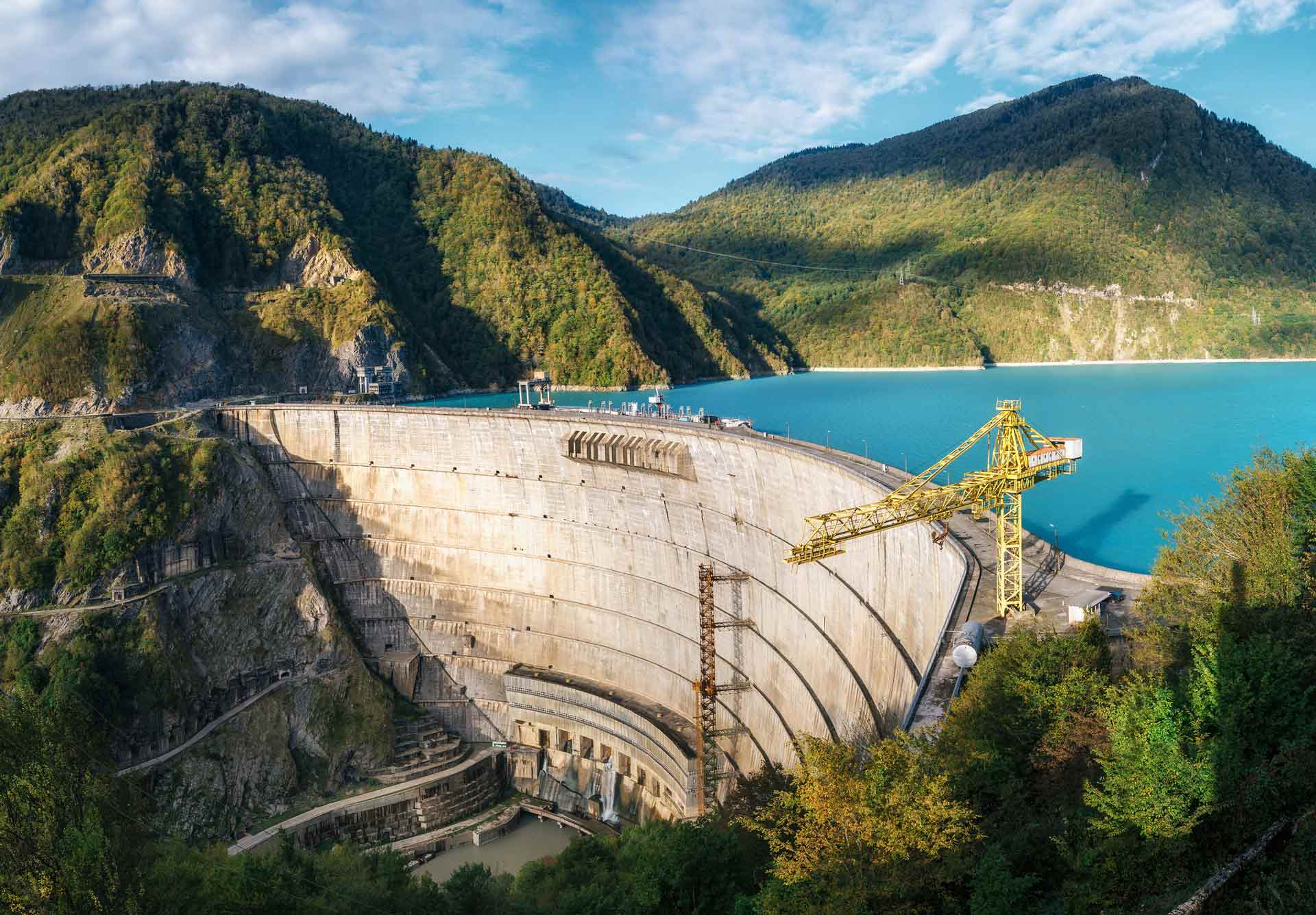 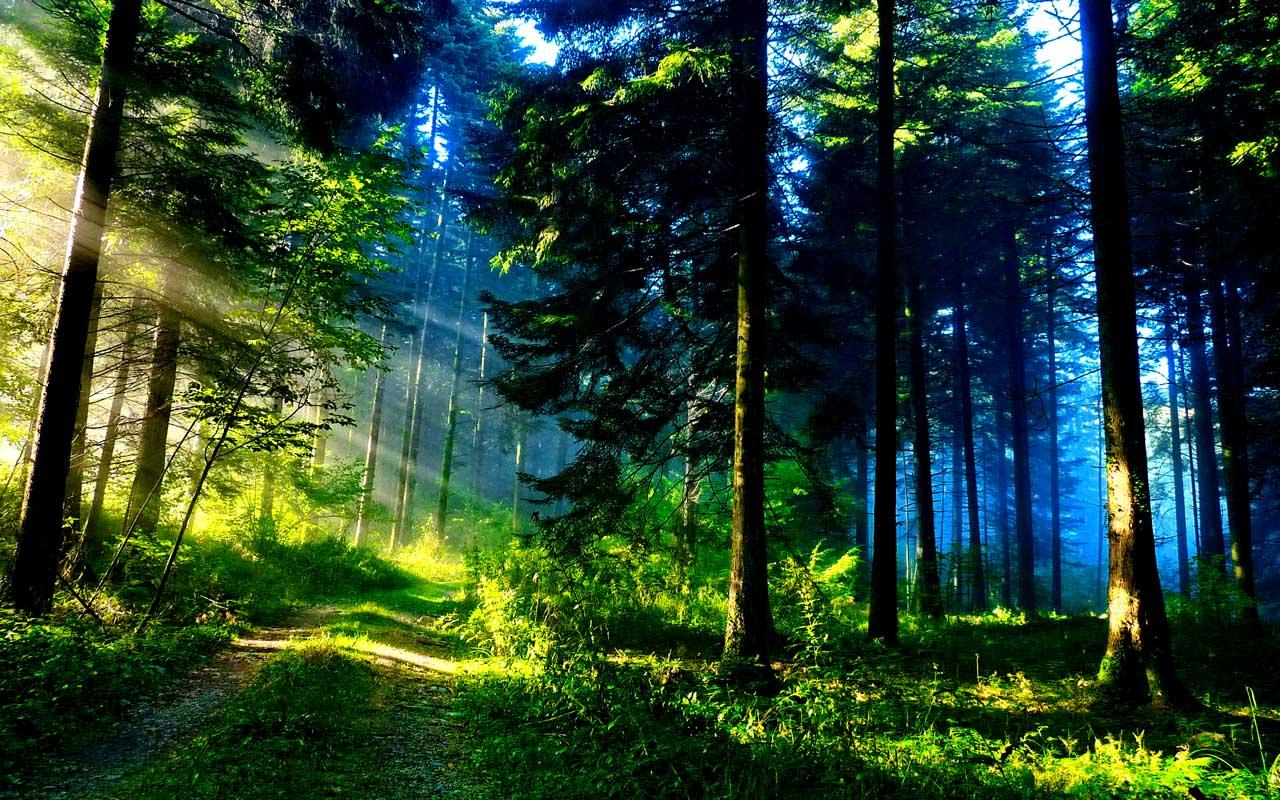 Sekce C
TRANSFORMACE MĚST, VENKOVA A INFRASTRUKTURA
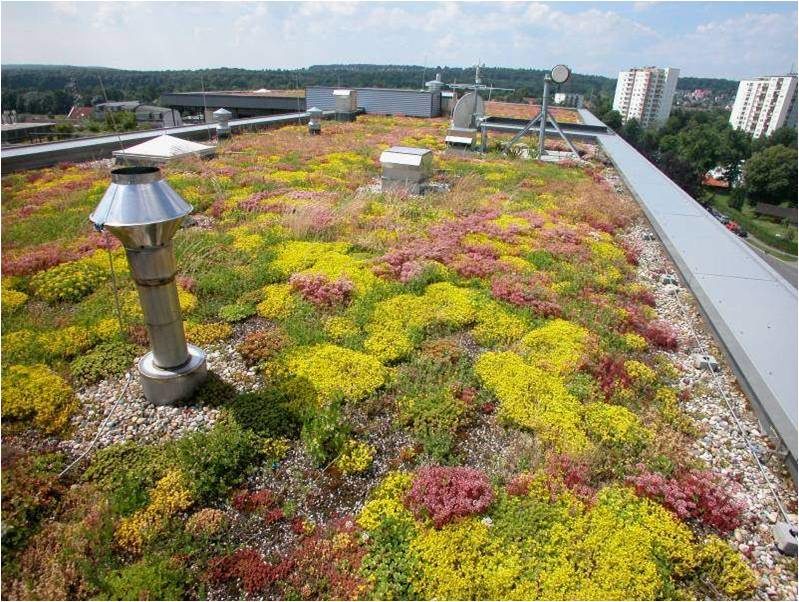 Sekce C
SHRNUTÍ
Solidarita, finance, ucelenost ochranných systémů
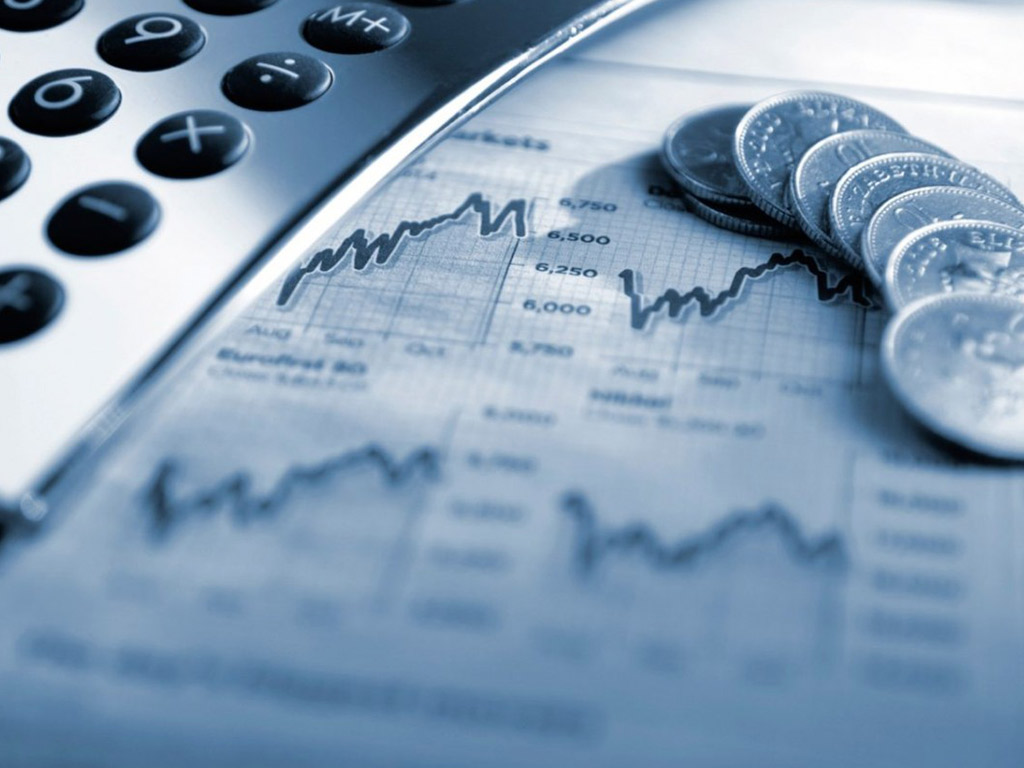 Sekce D
Naléhavost a omezení současných opatření: 
Změna klimatu vyžaduje naléhavá a inovativní řešení, která integrují jak adaptační, tak i mitigační strategie. 
Každé další oteplení nad 1,5 °C omezuje možnosti udržitelného rozvoje, což zdůrazňuje důležitost okamžitého jednání.
Sekce D
Rovnost a sociální spravedlnost:
Dopady klimatu zhoršují stávající nerovnosti a nepřiměřeně postihují rozvojové a marginalizované regiony. K dosažení odolnosti vůči klimatu jsou nezbytná spravedlivá řešení sociálních a ekonomických rozdílů.
Integrovaná adaptace a mitigace: 
Spojení opatření na zmírnění a adaptaci v rámci rozvojových plánů pomáhá snižovat zranitelnost a chránit ekosystémy, zejména v podmínkách omezených zdrojů.
Sekce D
Mnohovrstevná správa a partnerství: 
Udržitelné rozvojové procesy vyžadují partnerství mezi vládou, občanskou společností a soukromým sektorem. Je důležité zapojit tradičně marginalizované skupiny do procesů rozhodování.
Urbanizace jako příležitost pro odolnost vůči klimatu: 
Rychlá urbanizace poskytuje příležitost začlenit odolnost vůči klimatu do městského plánování, což je zvláště důležité pro pobřežní města, která čelí klimatickým rizikům.
Sekce D
Ochrana biodiverzity a ekosystémů: 
Ochrana biodiverzity je klíčová pro odolnost, protože ekosystémy poskytují základní zdroje a pomáhají zmírnit změnu klimatu; je nezbytné chránit 30–50 % ekosystémů pro zajištění odolnosti.
Inkluzivní a adaptivní správa: 
Efektivní řízení klimatu vyžaduje adaptivní struktury a koordinaci mezi sektory, přičemž je důležité vyčlenit zdroje a pružně reagovat na nové hrozby.
Globální a lokální výzvy a omezení: 
Možnosti pro klimatickou odolnost se snižují v regionech, které již trpí klimatickými změnami nebo sociálními zranitelnostmi; 

překročení teploty o 1,5 °C může učinit udržitelnost nemožnou v některých z těchto regionů.